Toán
Ôn tập về số thập phân 
           ( Tiếp theo)
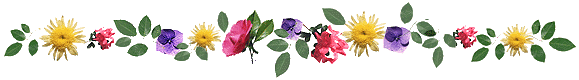 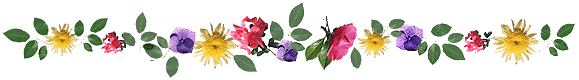 KHỞI ĐỘNG:
Viết thêm chữ số 0 vào bên phải phần thập phân của mỗi số thập phân để các số thập phân dưới đây điều có hai chữ số ở phần thập phân.
74,6; 284,3; 401,25; 104
Đáp án: 74,60; 284,30; 401,25; 104,00
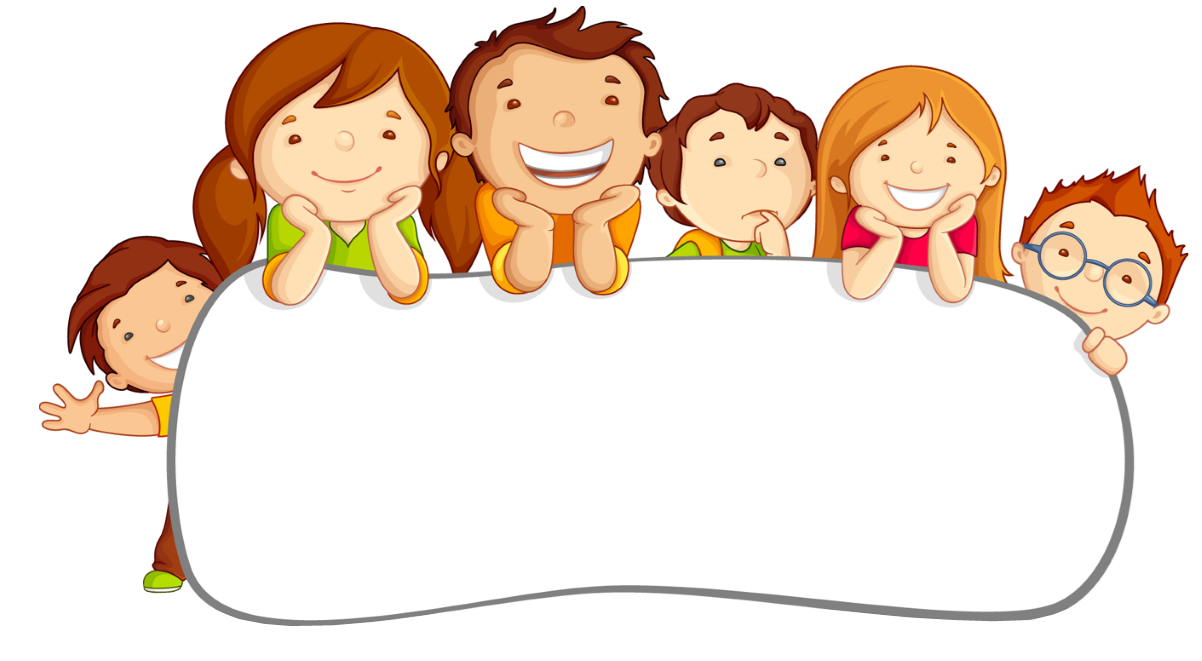 Bài mới
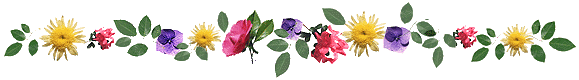 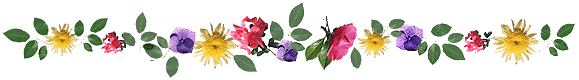 TOÁN
ÔN TẬP VỀ SỐ THẬP PHÂN (TT)
Bài 1:
Viết các số sau dưới dạng phân số thập phân:
0,3; 0,72; 1,5; 9,347
0,3; 0,72; 1,5; 9,347
1
2
3
6
b)         ;           ;             ;
2
5
4
25
BÀI LÀM
3
72
15
9347
a)
0,3 =		0,72 =		1,5 =		9,347 =
100
10
10
1000
4
10
75
100
5
10
24
100
1
2
3
6
=
=
=
=
b)
2
4
5
25
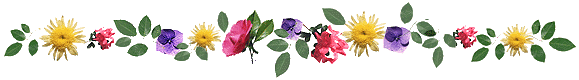 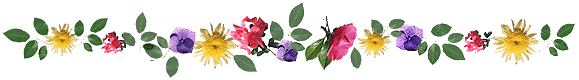 TOÁN
ÔN TẬP VỀ SỐ THẬP PHÂN ( TT )
Bài 2:
a) Viết số thập phân dưới dạng tỉ số phần trăm:
50%
35%
0,35=                     0,5 =		8,75  =
875 %
b) Viết tỉ số phần trăm dưới dạng số thập phân:
0,45
6,25
0,05
45% =               5% =	       625% =
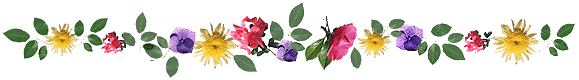 TOÁN
ÔN TẬP VỀ SỐ THẬP PHÂN ( TT )
Bài 3:
Viết các số đo sau dưới dạng số thập phân:
3
1
a)
phút
giờ
=
0,75 giờ
=
0,25 phút
4
4
3
2
kg
=
0,4 kg
=
0,3 km
b)          km
10
5
1
a)
giờ
=
0,5 giờ
2
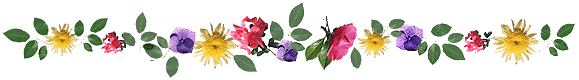 TOÁN
ÔN TẬP VỀ SỐ THẬP PHÂN ( TT )
Bài 4:
Viết các số sau theo thứ tự từ bé đến lớn:
a) 4,5; 4,23; 4,505; 4,203:
* 4,203; 4,23; 4,5; 4,505
b) 72,1; 69,8; 71,2; 69,78:
* 69,78; 69,8; 71,2; 72,1
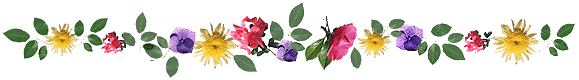 TOÁN
ÔN TẬP VỀ SỐ THẬP PHÂN ( TT )
Bài 5:
Tìm một số thập phân thích hợp để viết vào chỗ chấm sao cho:
0,1
<………<
0,2
0,10 < 0,11……….0,19 < 0,20
0,100<0,101; 0,102; ….0,199< 0,200